Bell TechlogixMEEC Microsoft Program  2015 – 2018
Microsoft Sales Office  - Elkridge MDJune 3, 2015
Welcome and Agenda
Differences between Option A and B 
Licensing Windows Servers and the advantages of the Server Platform Agreements
Paperwork requirements for the new agreement (requires Windows Live ID – e-signature)
Questions
Two MEEC Options – 8/01/15
Option A
Option B
Desktop, ECAL, MDOP
Office ProPlus
Office 365 E1
Intune
Desktop, ECAL, MDOP
Office ProPlus
Office 365 E3
Enterprise Mobility Suite
Includes Intune, AAD,RMS
Rights to Run Windows and Office for Faculty and Staff in a VDI environment

*vda not included
Microsoft Office Professional Plus 2013 and Office for Mac 2011 and upgrade rights to next version

Microsoft Enterprise CAL Suites
Covers Faculty and Staff

Windows 7/8 Enterprise upgrade
Windows 10 (6/29/15)
Education Desktop
Education Desktop with Enterprise CAL SUITE
Home Use Program (HUP) or Work at Home  (WAH) rights for Faculty and Staff and local installation of Office Suite on home computers
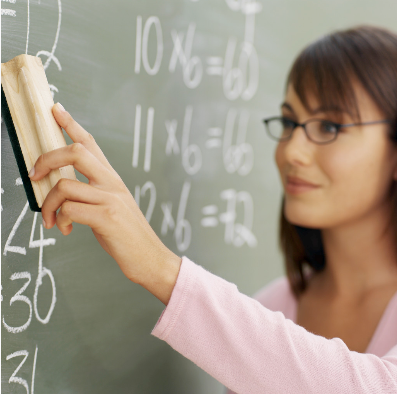 Core and Enterprise CAL Suite Portfolio
ECAL Suite Full-Stack
Core CAL Suite
ECAL Suite Step-Up
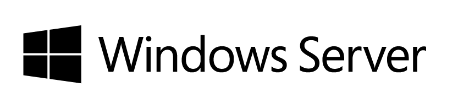 Active Directory Rights Management Services CAL
CAL
Enterprise CAL
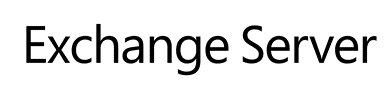 Exchange Online Archiving
Standard CAL
Exchange Data Loss Prevention 
Exchange Online Protection
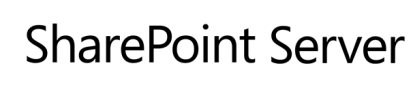 Standard CAL
Enterprise CAL
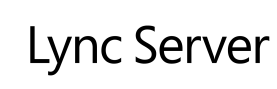 Standard CAL
Enterprise CAL
Client Management Suite
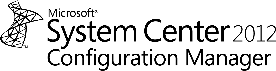 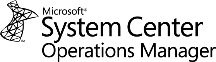 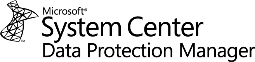 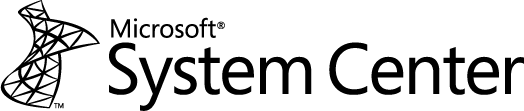 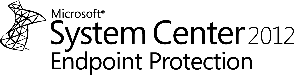 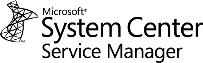 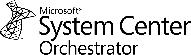 Microsoft Desktop Optimization Pack (MDOP)
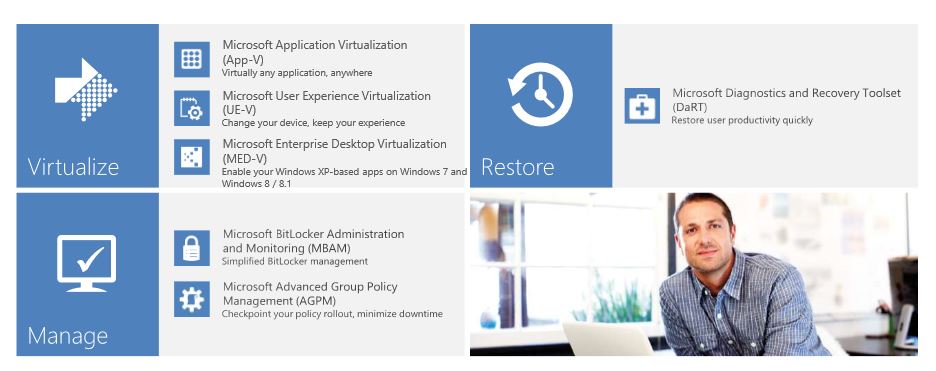 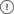 The Office 365 ProPlus Benefit
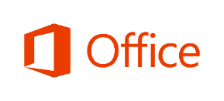 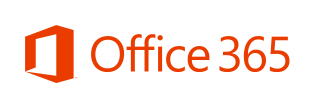 Get ProPlus free for
Purchase volume licenses for
100%
100%
Of students, faculty & staff
of faculty and staff
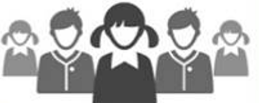 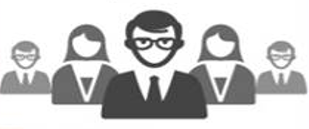 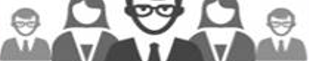 8
Office 365 Pro Plus | What is it?
Latest productivity suite delivered and maintained by Microsoft’s cloud
Windows 7 or newer
Windows Integration
App-to-App Integration
Object Model/Add-in Extensibility
Group Policy Support
Automated Deployment
Selective Application Installation
Telemetry
Supports Offline Use 
On premises or cloud storage
“The last Office suite you will ever need to deploy!”
Office 365 (3) Education Plans
INTUNE
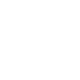 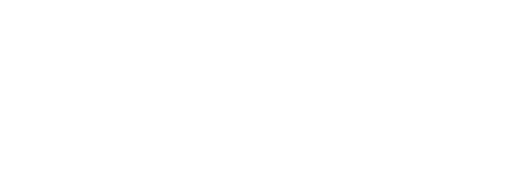 Microsoft Intune
Windows Intune
Windows PCs
(x86/64, Intel SoC)
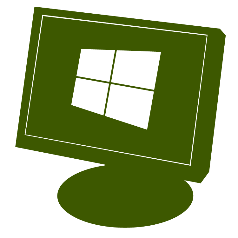 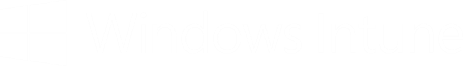 Windows RT, Windows Phone 8iOS, Android
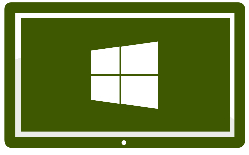 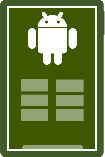 IT
Web-based Admin
Console
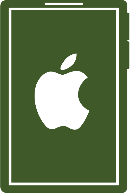 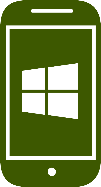 Enterprise Mobility Suite
Introducing the Enterprise Mobility Suite
Hybrid identity
Microsoft Azure Active Directory Premium
Group management, security reports, and audit reports
Self-service password reset and multi-factor authentication
Connection between Active Directory and Azure Active Directory
Microsoft Intune
Mobile device management
Mobile device settings management
Mobile application management
Selective wipe
Access & Information protection
Microsoft Azure Rights Management service
Information protection
Connection to on-premises assets
Bring your own key
Server Platform Licensing Options
Server Products Included for 
Unlimited Deployment
Server Platform
CAL Product
Core CAL Suite
Core Server Platform
Windows Server, including Hyper-V (all editions) 
Microsoft SharePoint Server (all editions) 
Microsoft Exchange Server (all editions) 
Microsoft Lync Server (all editions) 
Windows Server External Connector
Enterprise CAL Suite
Enterprise Server Platform
Includes everything listed in Core Server Platform, plus
Microsoft System Center Datacenter 
Windows RMS External Connector
SQL Server CAL
SQL Server Platform
SQL Server Enterprise 
SQL Server Standard 
SQL Server Business Intelligence 
Microsoft BizTalk Server (all editions)
.
Forefront
ProtectionSuite
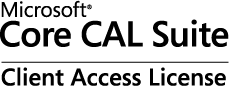 Deeper Review of CAL Suite Capabilities
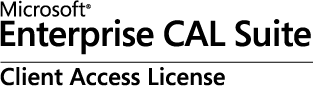 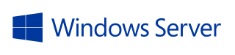 Document & E-mail Security Management
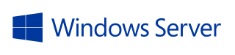 File & Print
Active Dir.
IIS & SPF
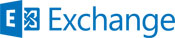 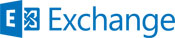 Unified Messaging
Compliance
Messaging
Calendar
Contacts
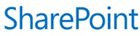 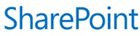 ECM
Portal
Search
E-Forms
Business Intelligence/KPI
Data Integration
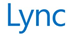 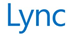 IM
Presence
Telephony
Unified Communications
Multi-Party Conferencing
PBX Integration
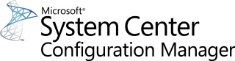 Deployment
Mgmt
Asset Inv.
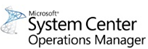 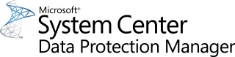 System Center Client Suite
Help Desk Management
Backup & Recovery
Process Automation
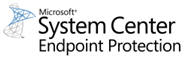 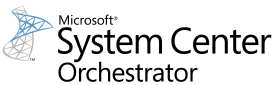 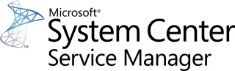 AntiVirus
AntiSpam
Security
Advanced Virtual Mgt.
Proactive Monitoring
Assessments and Solutions
Desktop Virtualization
Mobile Device Management
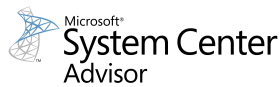 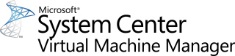 Paperwork requirements for agreement
(requires Windows Live ID – e-signature) <Signup.live.com>

True Up Form:Due back to Bell Techlogix, Email or Fax by June 12, 2015
EES Enrollment
Program Signature Form
Select Plus Enrollment
Program Signature Form
Purchase Orders:Due back to Bell Techlogix, Email or Fax  by July 17, 2015
True-Up Form
The true up form includes the following:
Institution Name
Contact Name
Email
Phone
Institution Counts
Selection of Options

Questions concerning the True-Up Form should be directed to your contact at BellTechlogix.
Other events and resources
Microsoft Programs Dreamspark Standard
IT Academy
Premier Support
Hardware
Surface Devices
Events
MEEC Webinars
Workshops – SSP led
Professional Development 
Teacher Academies
Windows in the Classroom
MIC/MEC more 3 letter tools
BING IN THE CLASSROOM
Microsoft Account Team
Bell Techlogix  Account Team
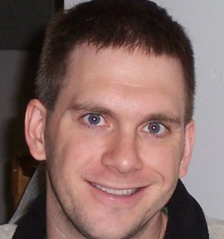 Missy Wisniewski
Maryland Account Director
mwisniewski@belltechlogix.com
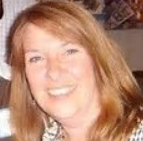 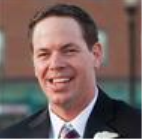 Bryan Zatkulak
Director, Inside Sales
bzatkulak@belltechlogix.com
Jamie Bakert
Strategic Account Executive
jamie.bakert@microsoft.com
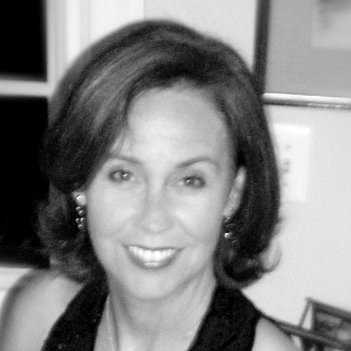 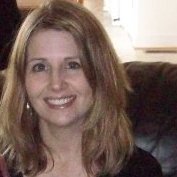 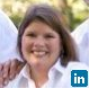 Janet Immink
Strategic Account Executive
jimmink@microsoft.com
Lisa Goolsby
Inside Sales
lgoolsby@belltechlogix.com
Sarah Taggart
Business Development Manager
staggart@belltechlogix.com
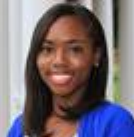 Tayo Jackson
Account Technology Strategist
tayoja@microsoft.com
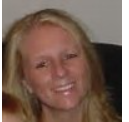 Dana McNeil
Inside Sales
dmcneil@belltechlogix.com
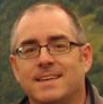 Chad Kearsley
ATU Director
Chad.Kearsley@microsoft.com